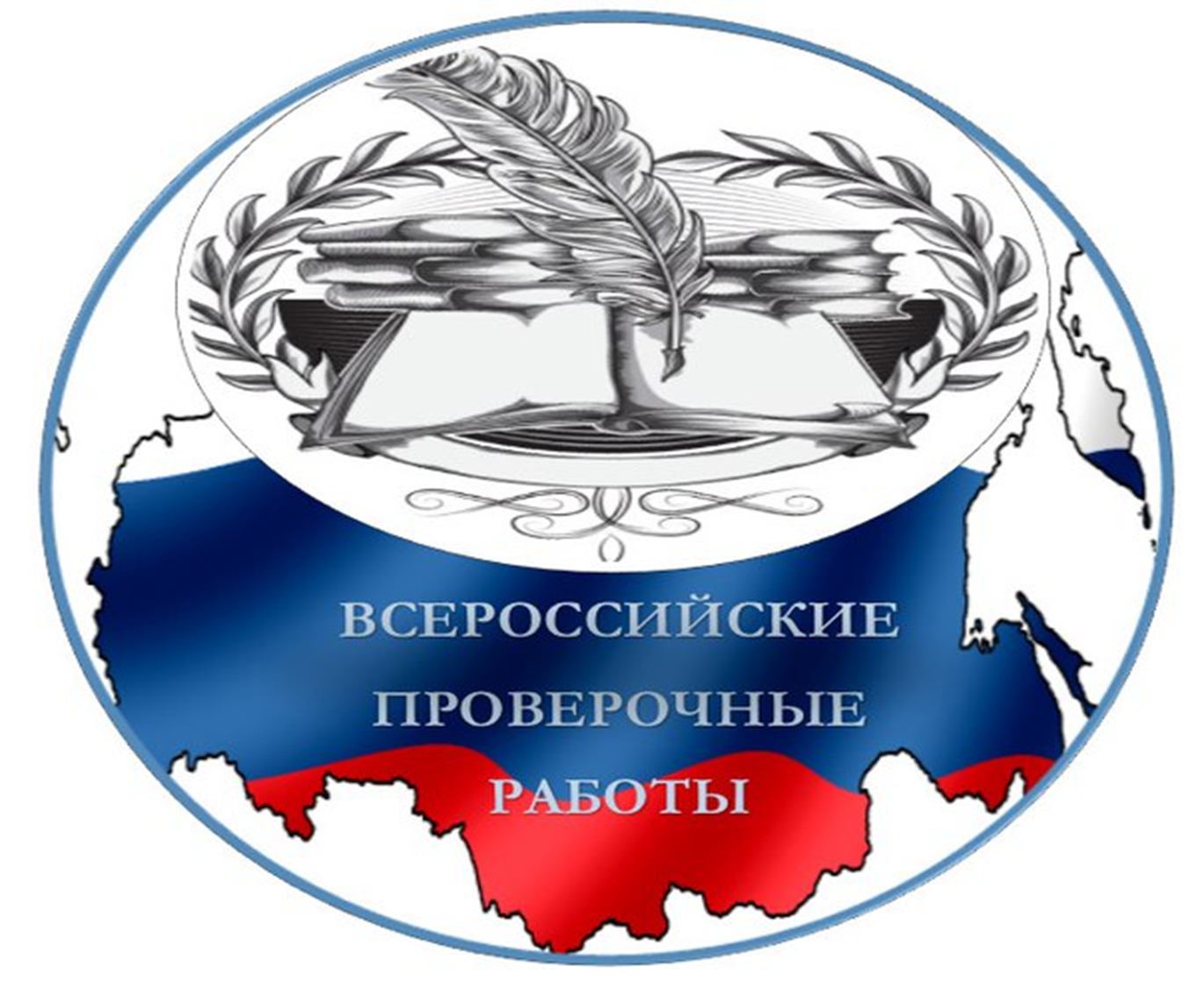 Презентацию подготовила учитель географии МОУ «Турочакской средней общеобразовательной школы имени Героя Советского Союза Я.И. Баляева» Акпыжаева Марина Михайловна
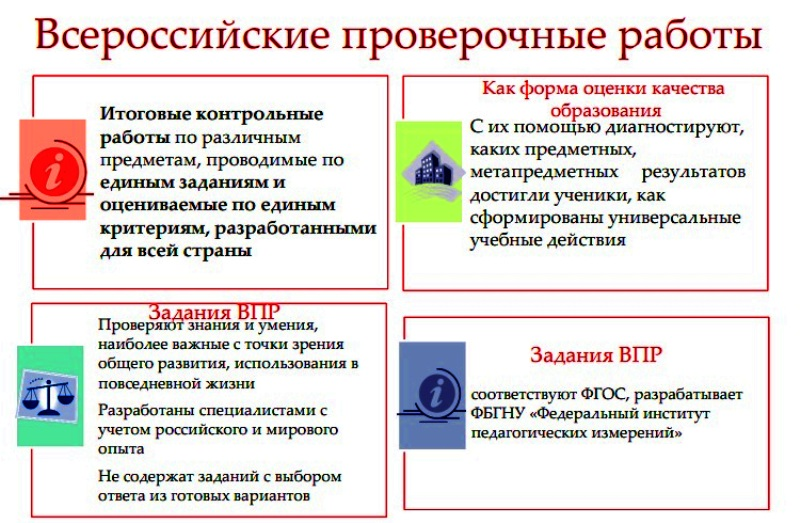 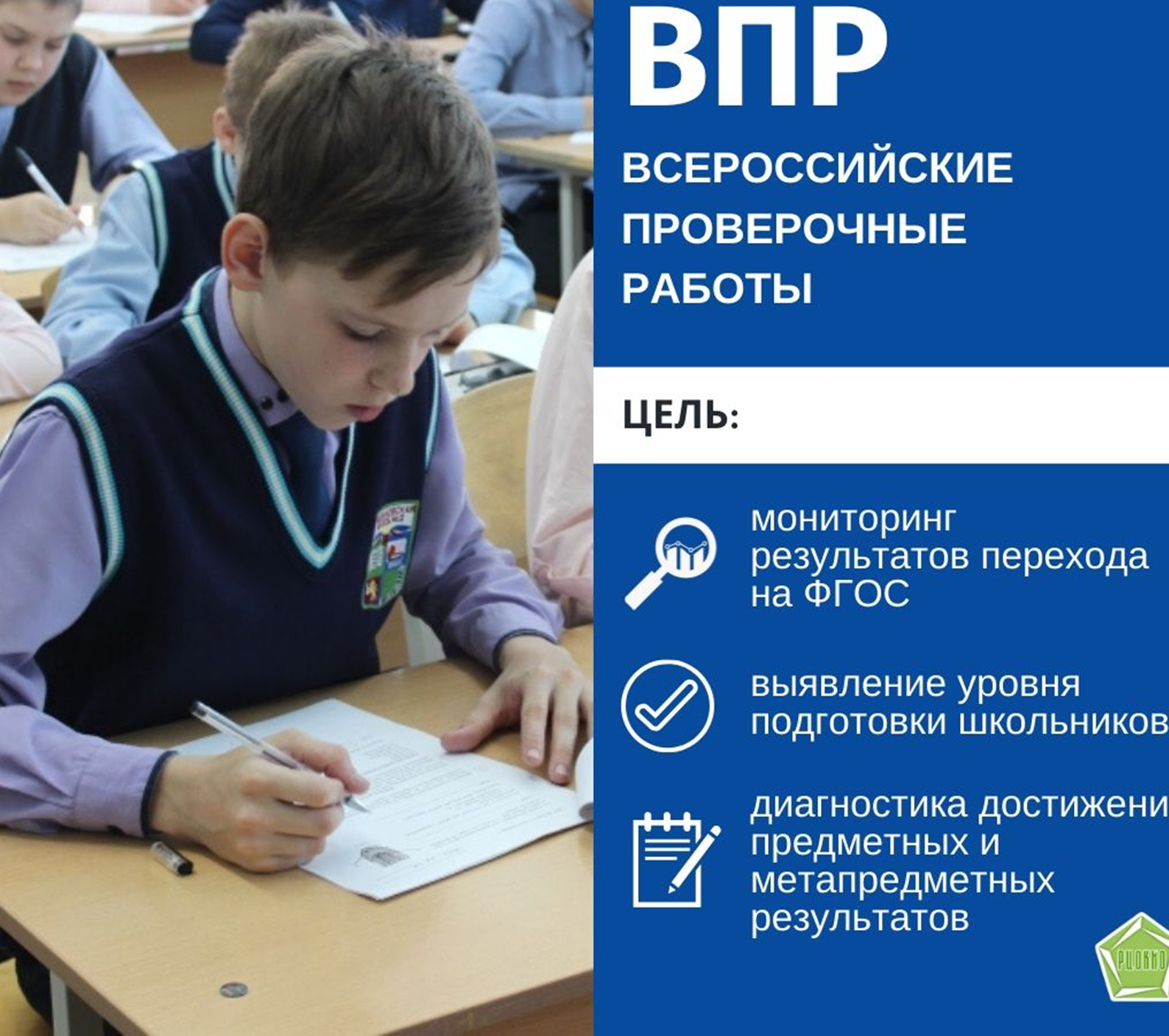 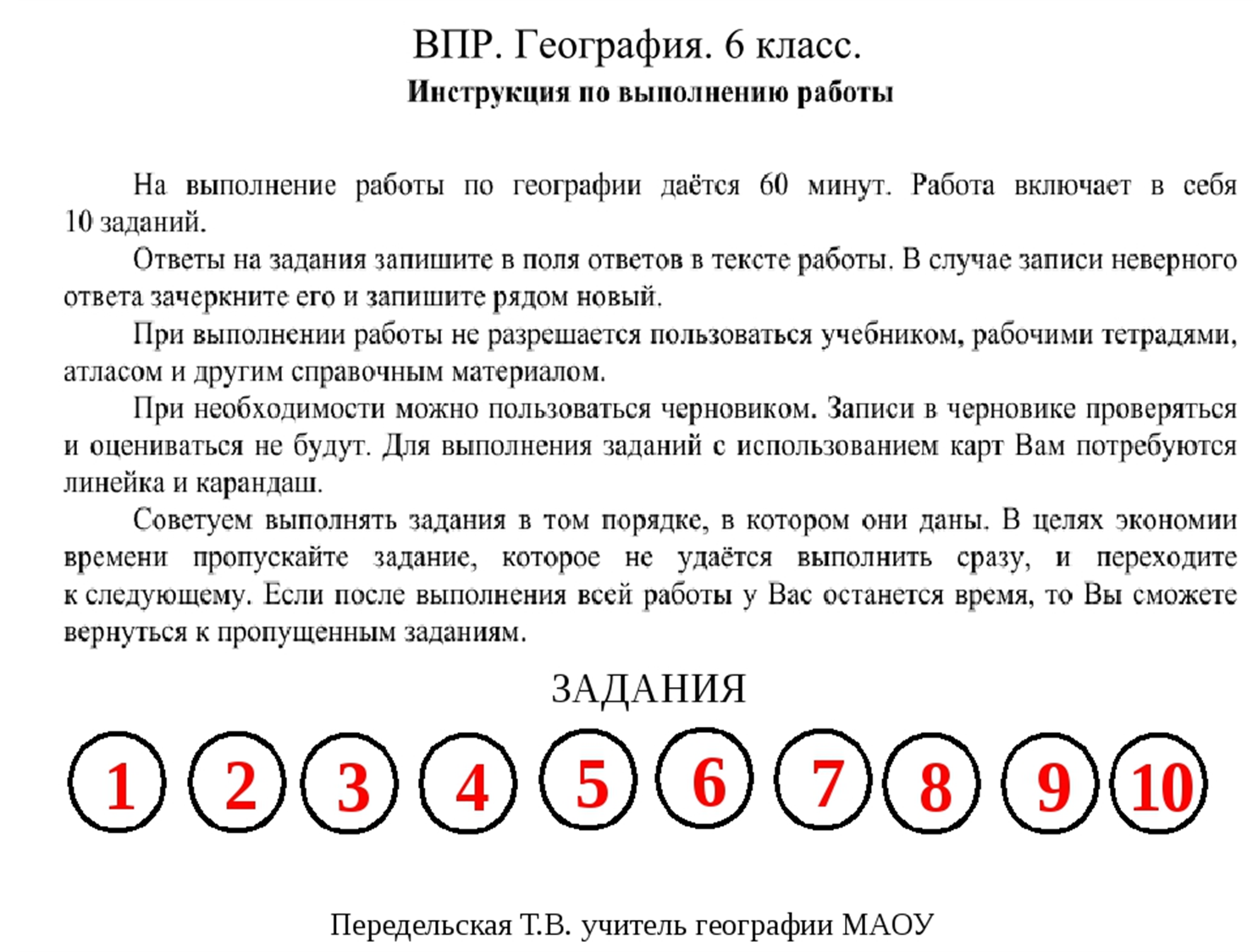 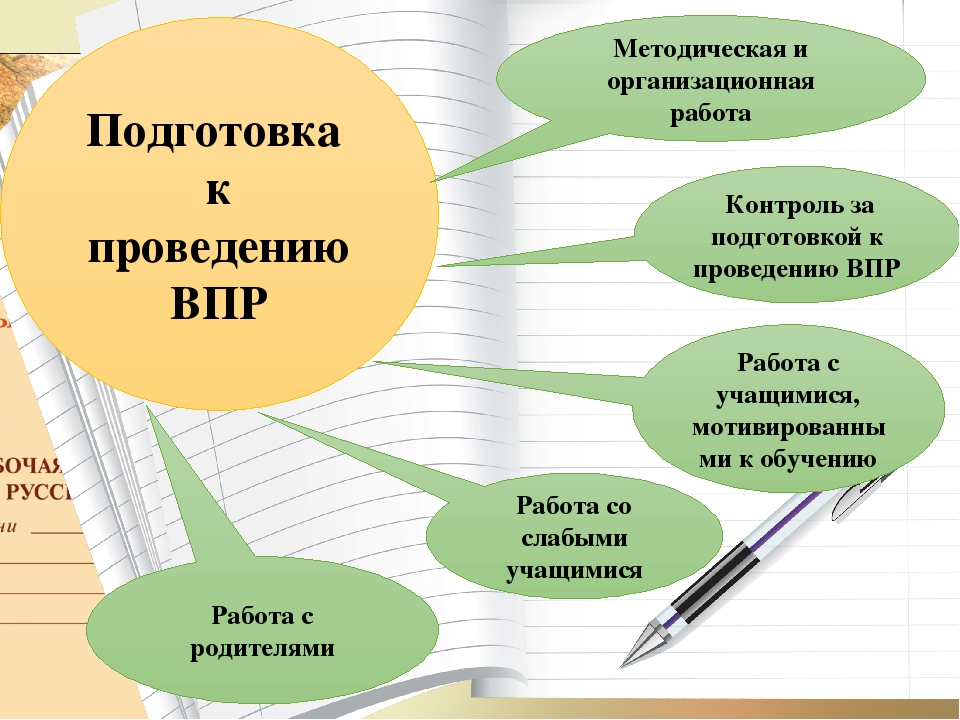 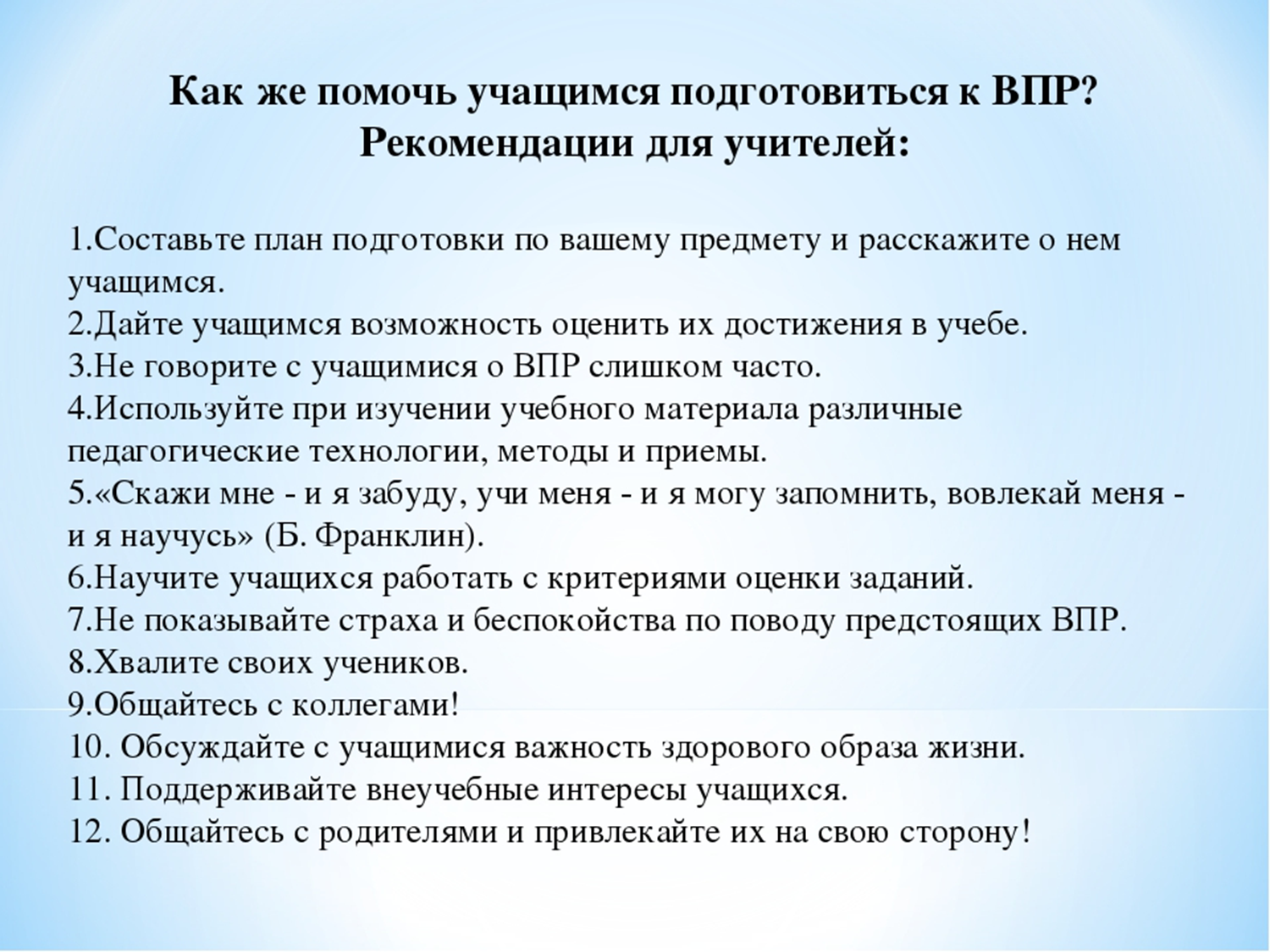 Рекомендуемая учебно- методическая литература
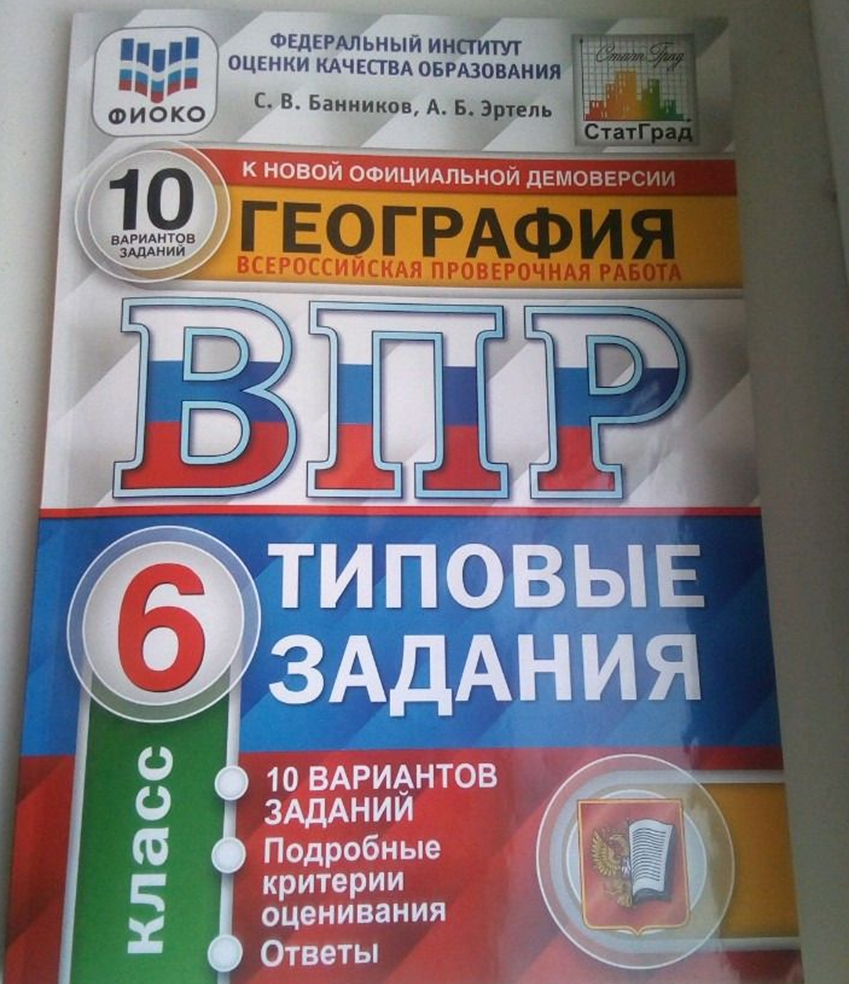 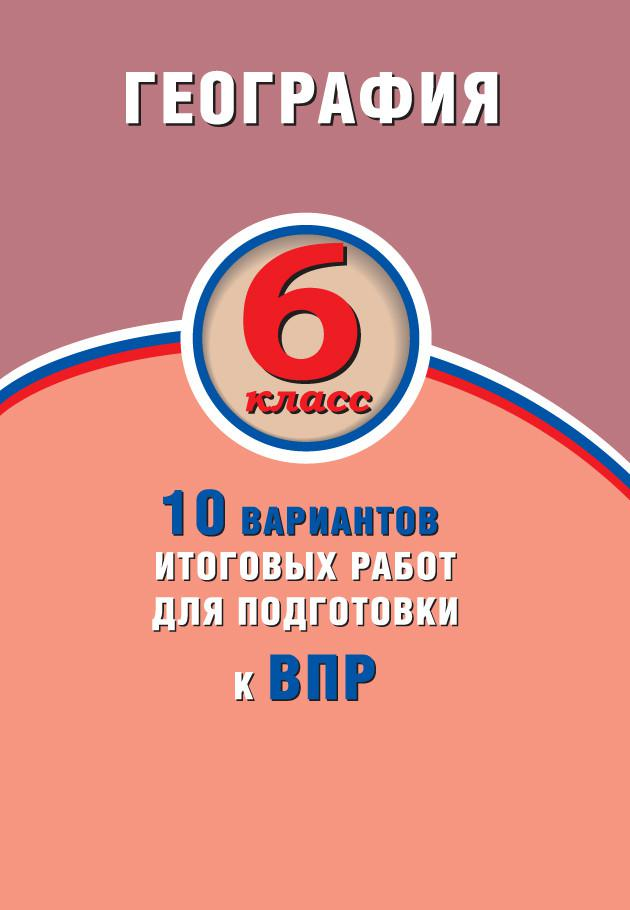 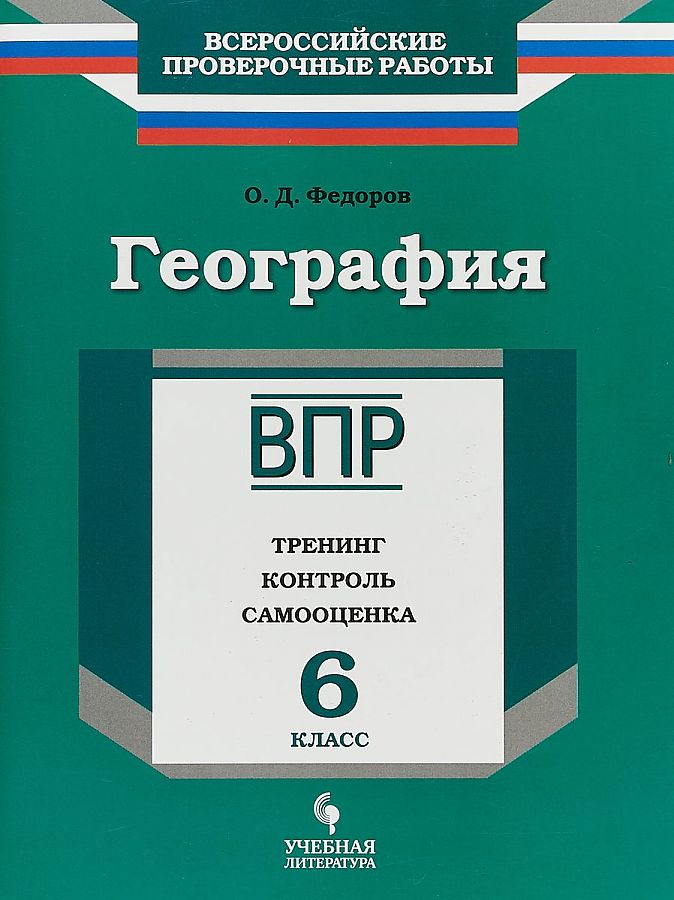 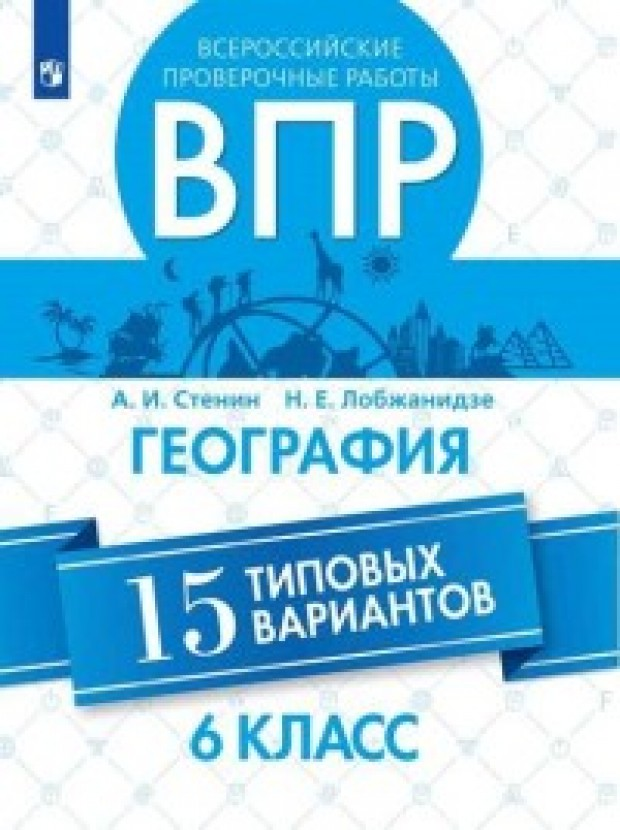 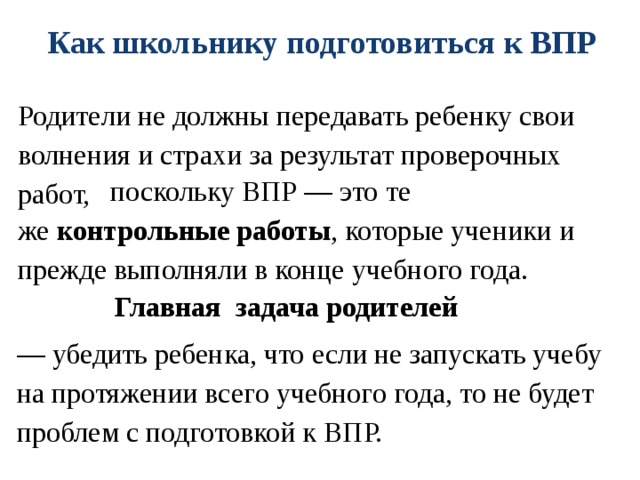 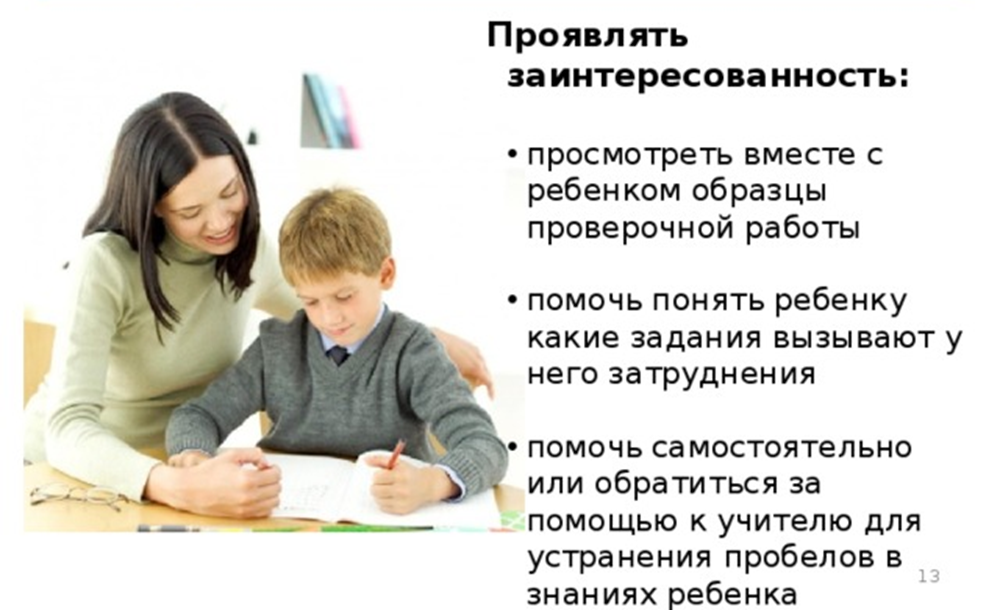 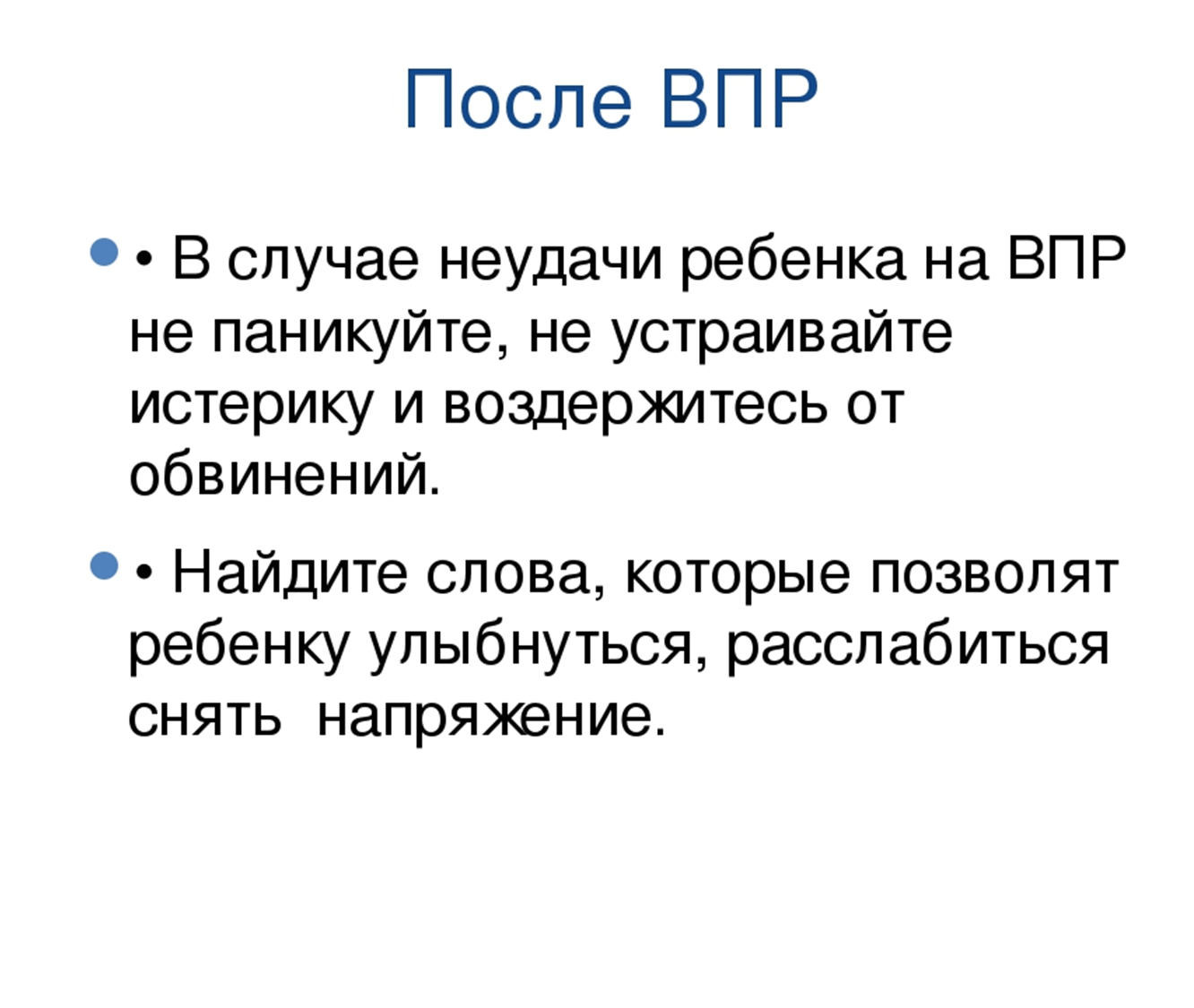 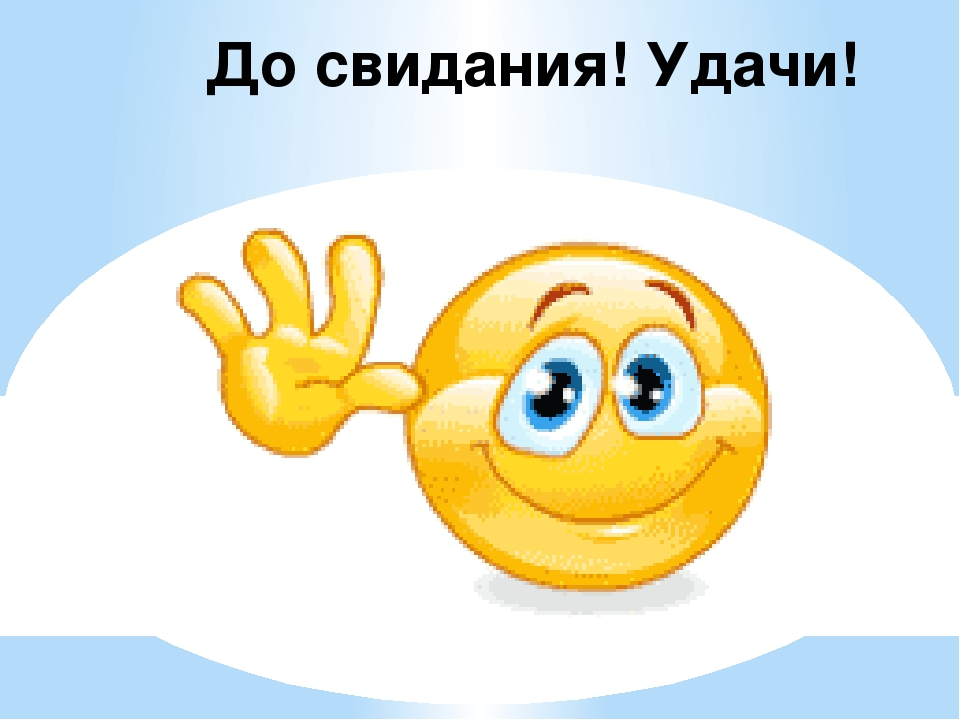